Osservatorio Nazionale sull’Open science
Paola Galimberti per il GDL

Tavolo di lavoro MUR su PNSA
14 novembre 2022
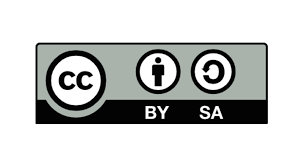 Monitorare per decidere
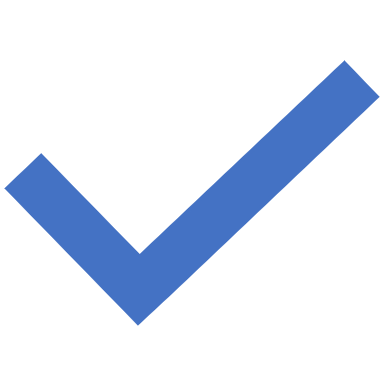 Pianificazione delle politiche
Attuazione
Monitoraggio
Applicazione dei correttivi
Proposta di monitoraggio che mette insieme Università grandi, medie e piccole che partono da stadi diversi condividendo la stessa sensibilità: fornire agli organi gli strumenti adeguati per prendere decisioni informate
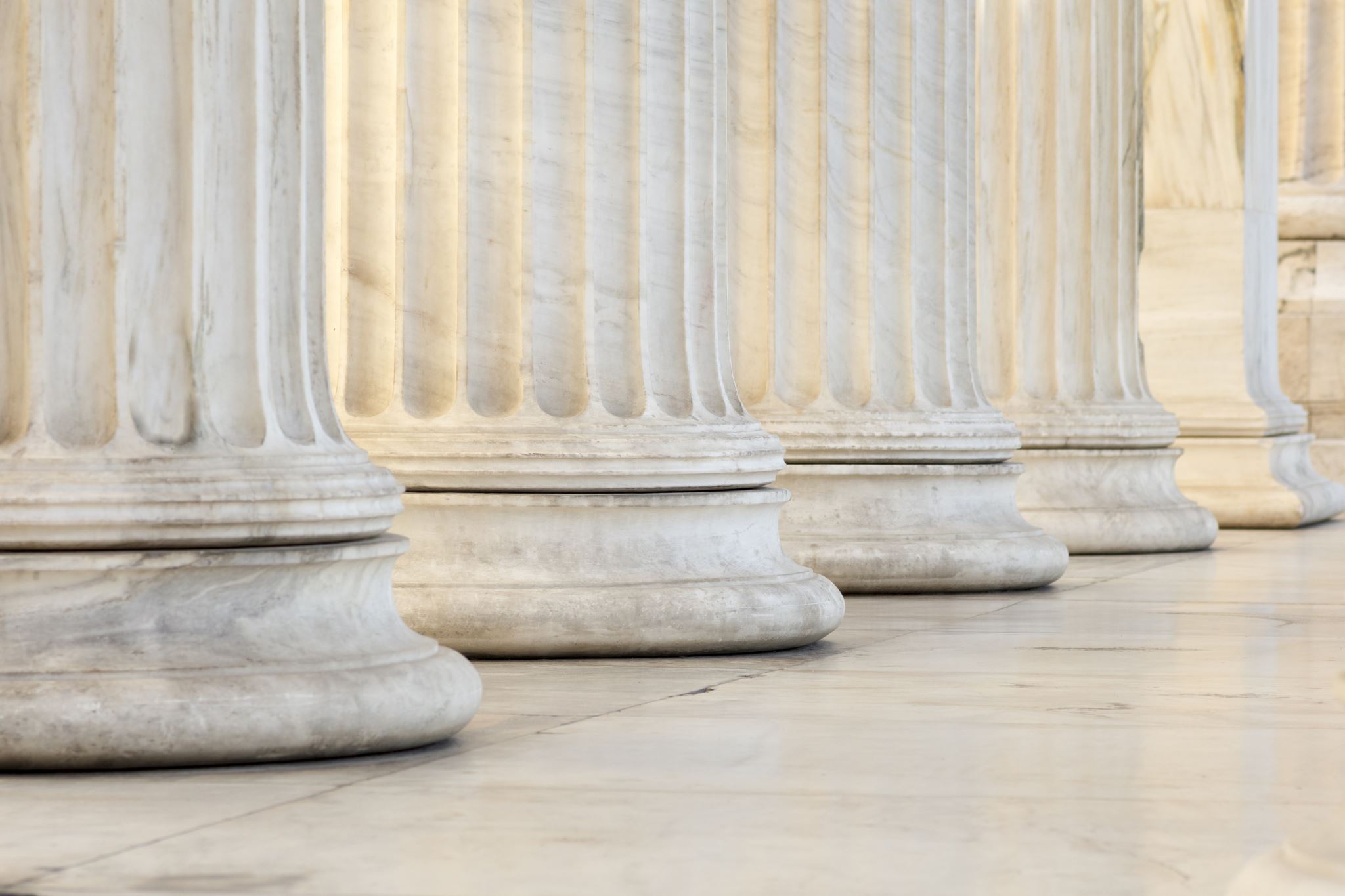 Si è cercato di lavorare partendo dai pillars della Commissione Europea su Open Sciencetenendo anche presente quanto richiesto da EOSC observatory
Policies (open access, dati, referente OS, commissione, FTE dedicati)
Pubblicazioni (n. e percentuale di pubblicazioni open access nelle diverse forme, presenza di UP, presenza di IR)
Costi (per oa gold, ibrido, partecipazione a open APC)
Dati (presenza di un repository, n. dataset FAIR archiviati nel DR di ateneo)
Formazione (n. di ore erogate a ricercatori, PTA, studenti)
Attività di Citizen science
Schema raccolta dati
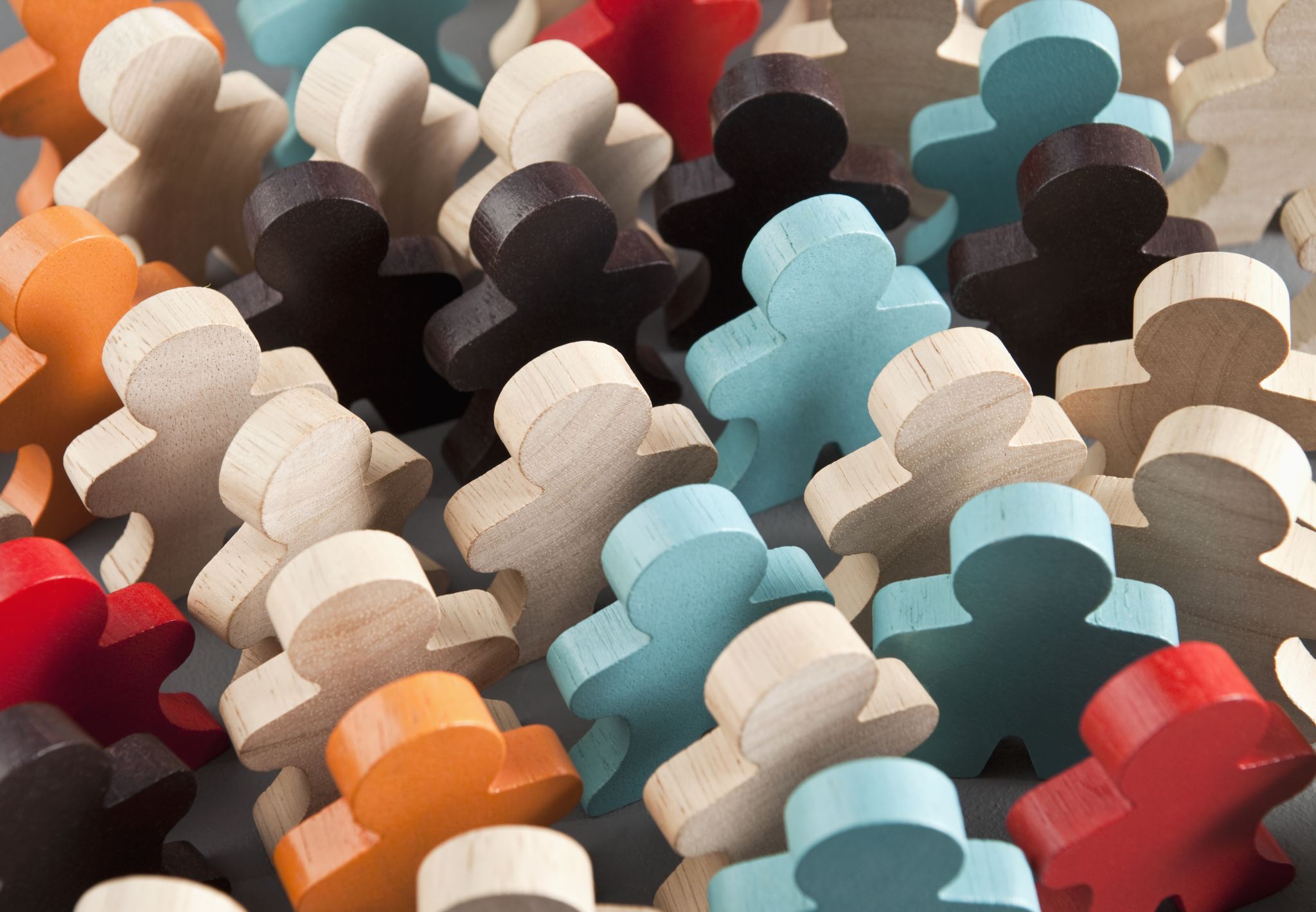 Ogni università o ente coinvolto nella sperimentazione ha partecipato con un referente politico e uno tecnico.Il requisito di partenza era che ci fosse un delegato per l’open science
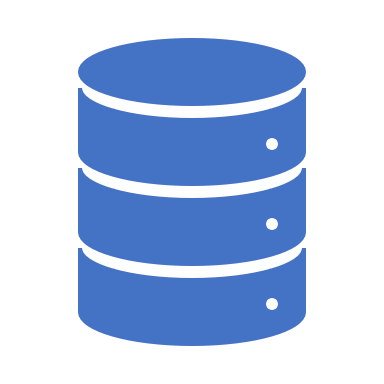 Schema di raccolta dei dati disponibile in Zenodo a fine novembre insieme alle linee guida
Dati raccolti in test (VRE del CNR)
Principali criticità
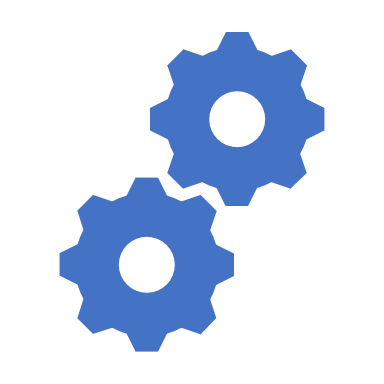 Cosa è necessario
Richieste mandatarie e tempificate
Messa a disposizione di strumenti condivisi
Dimostrazione che le decisioni a livello di ministero  sono prese evidence based e che il monitoraggio serve ai decisori